Part twoRing theory
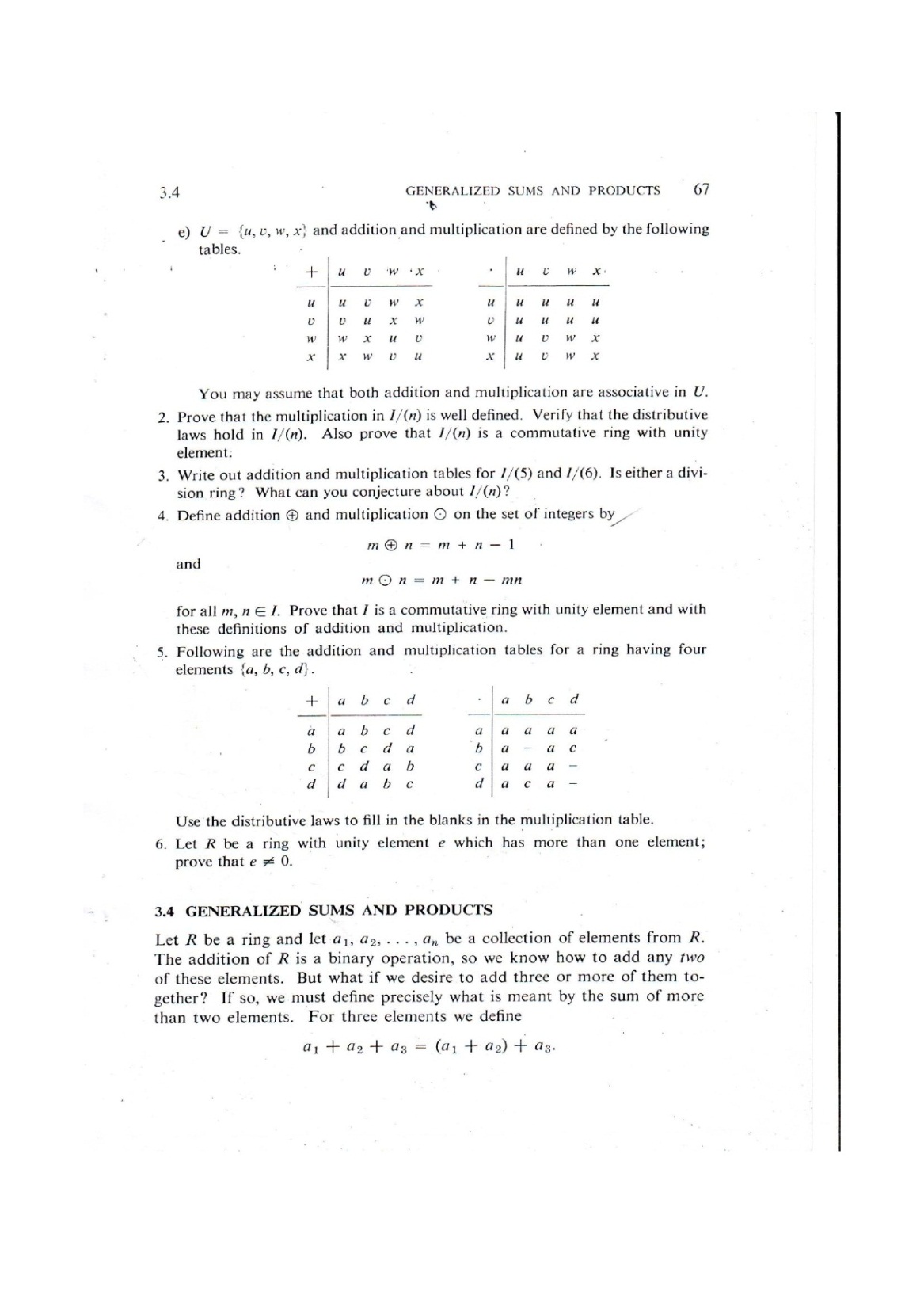 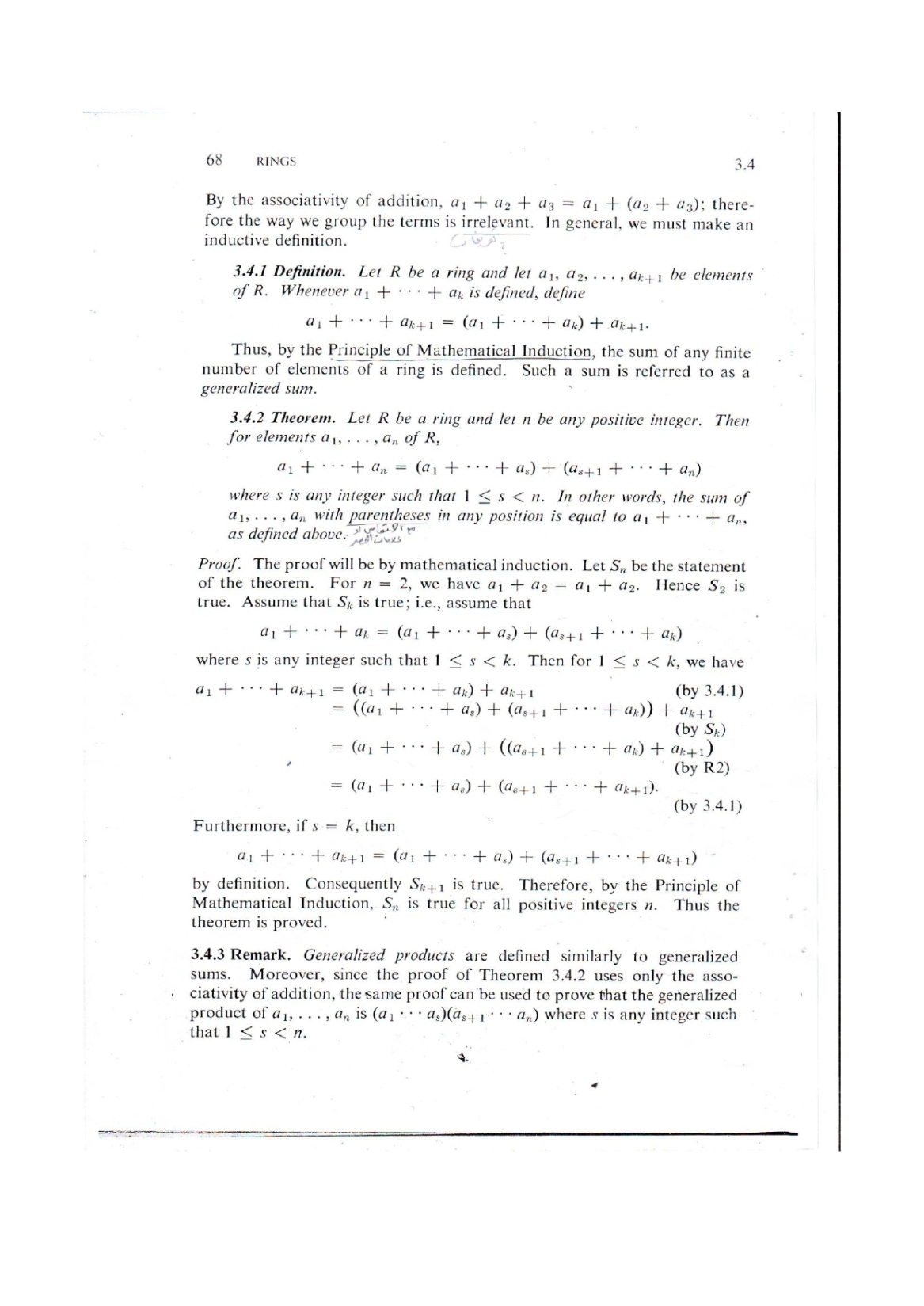 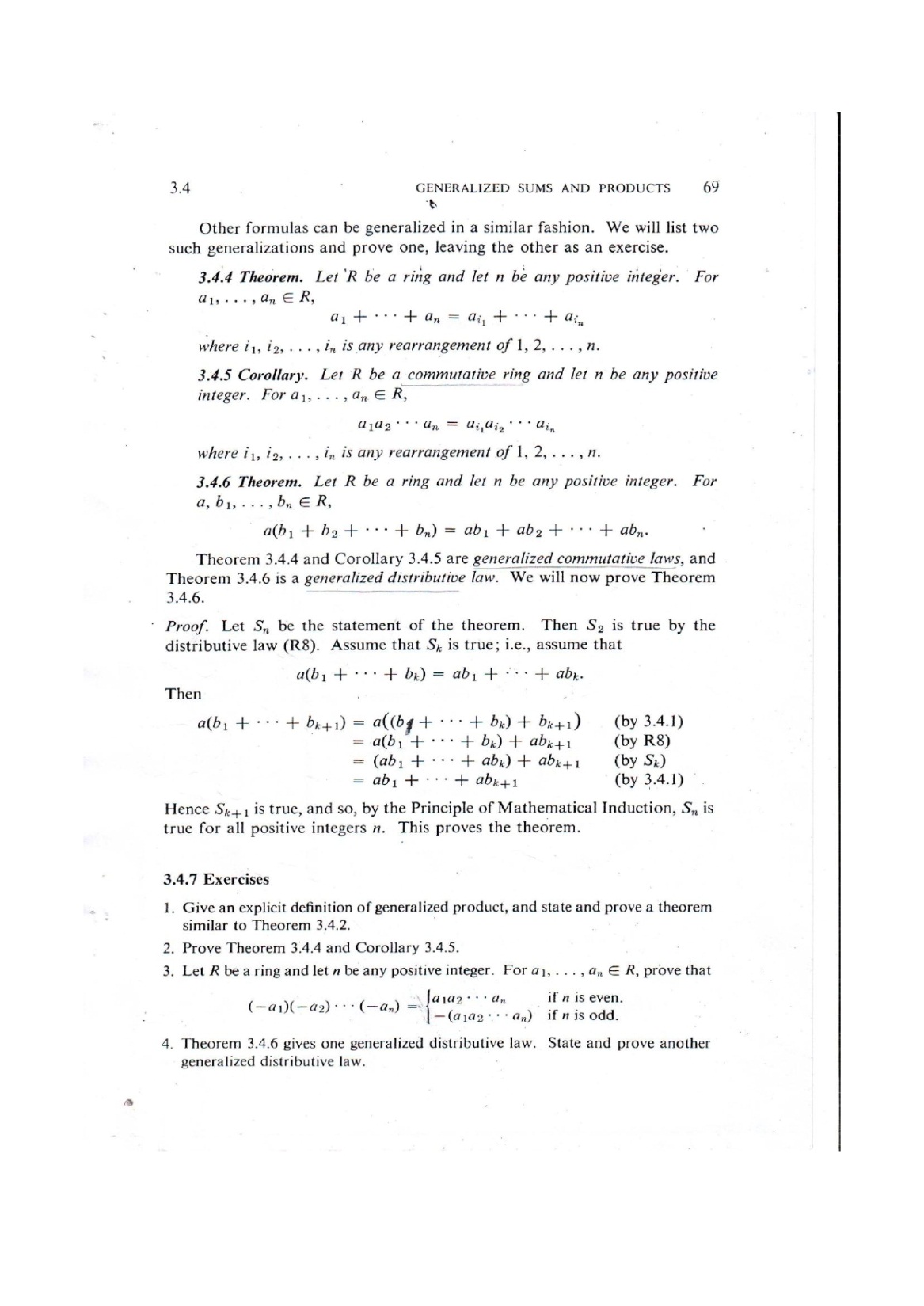 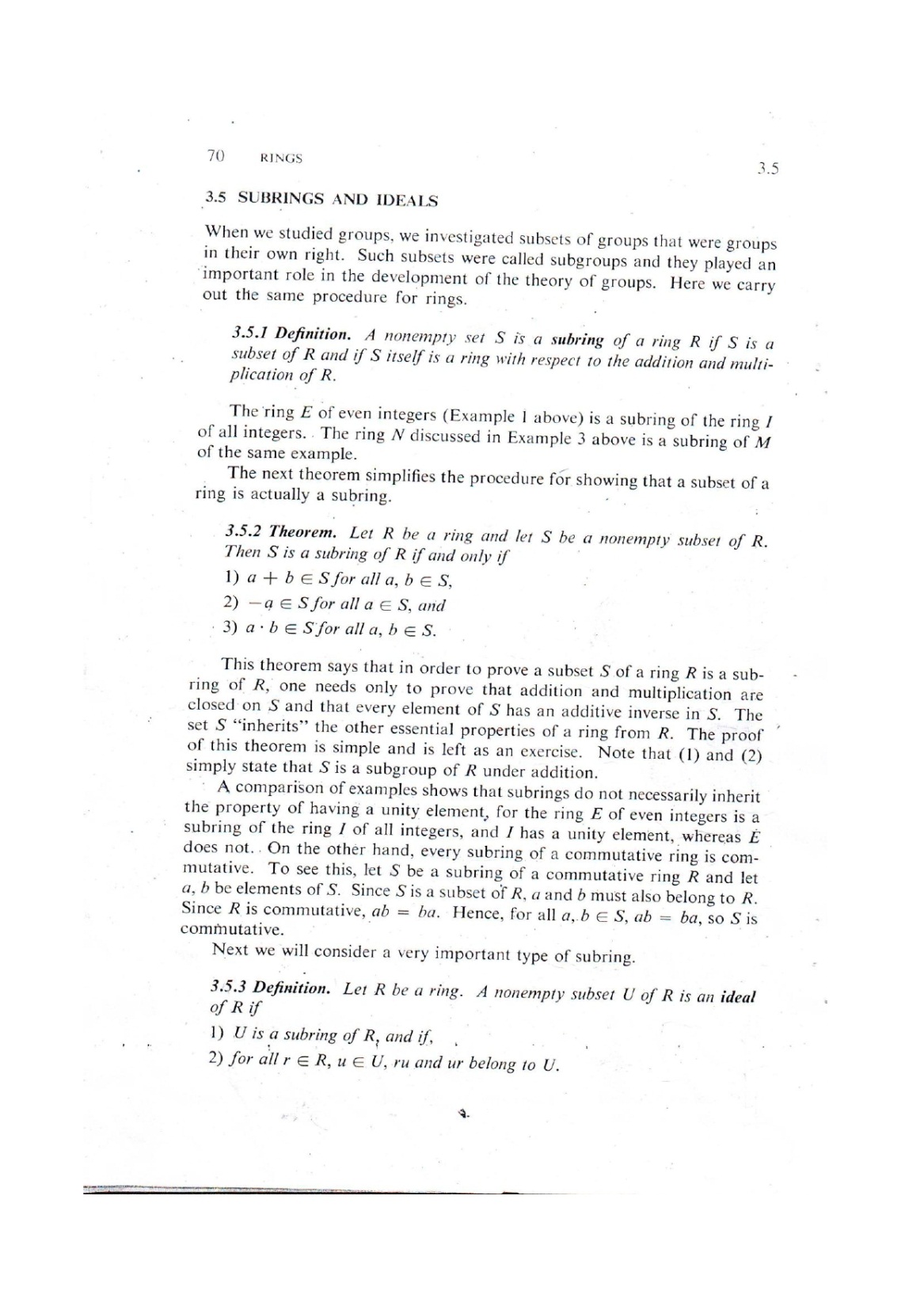 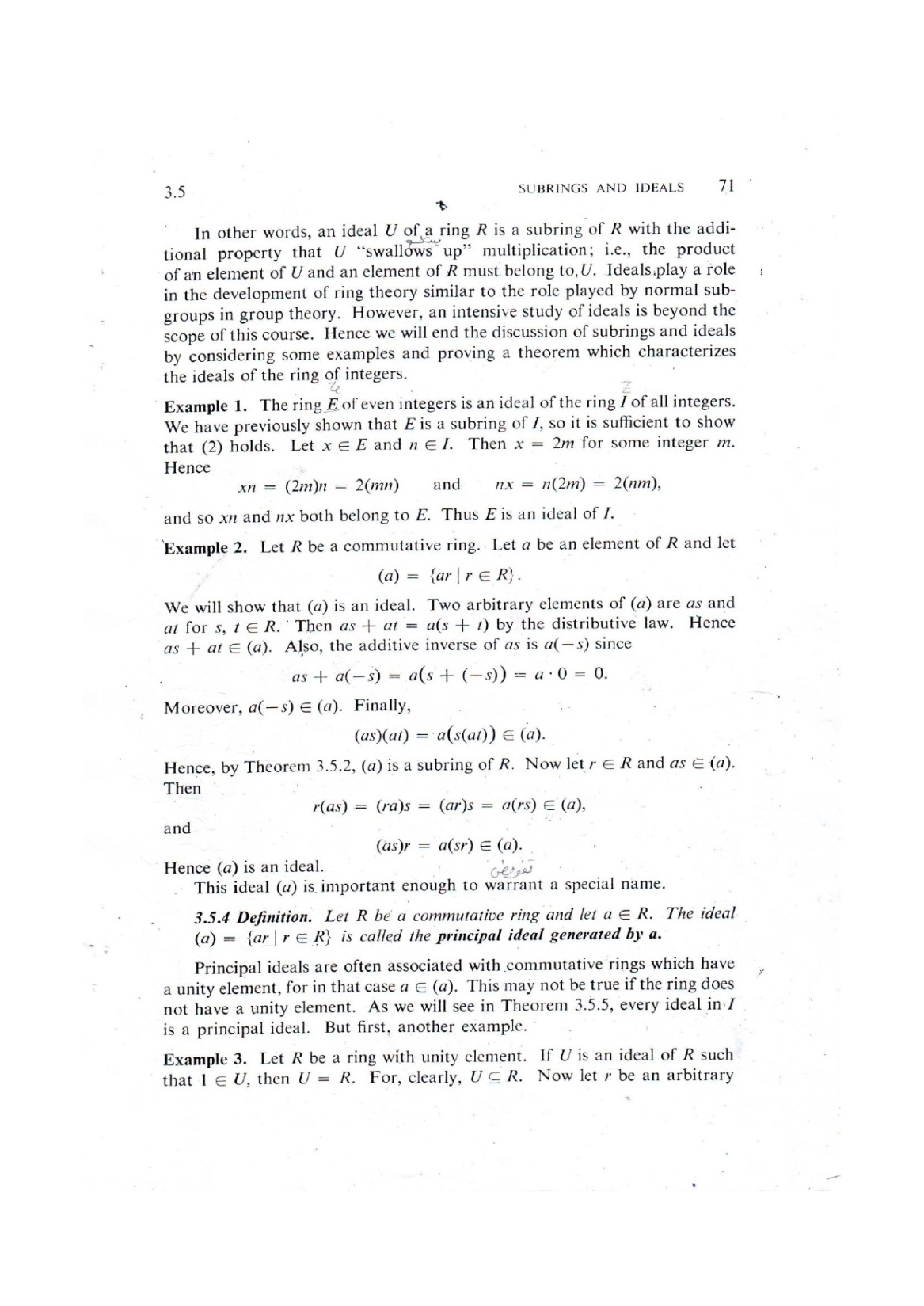 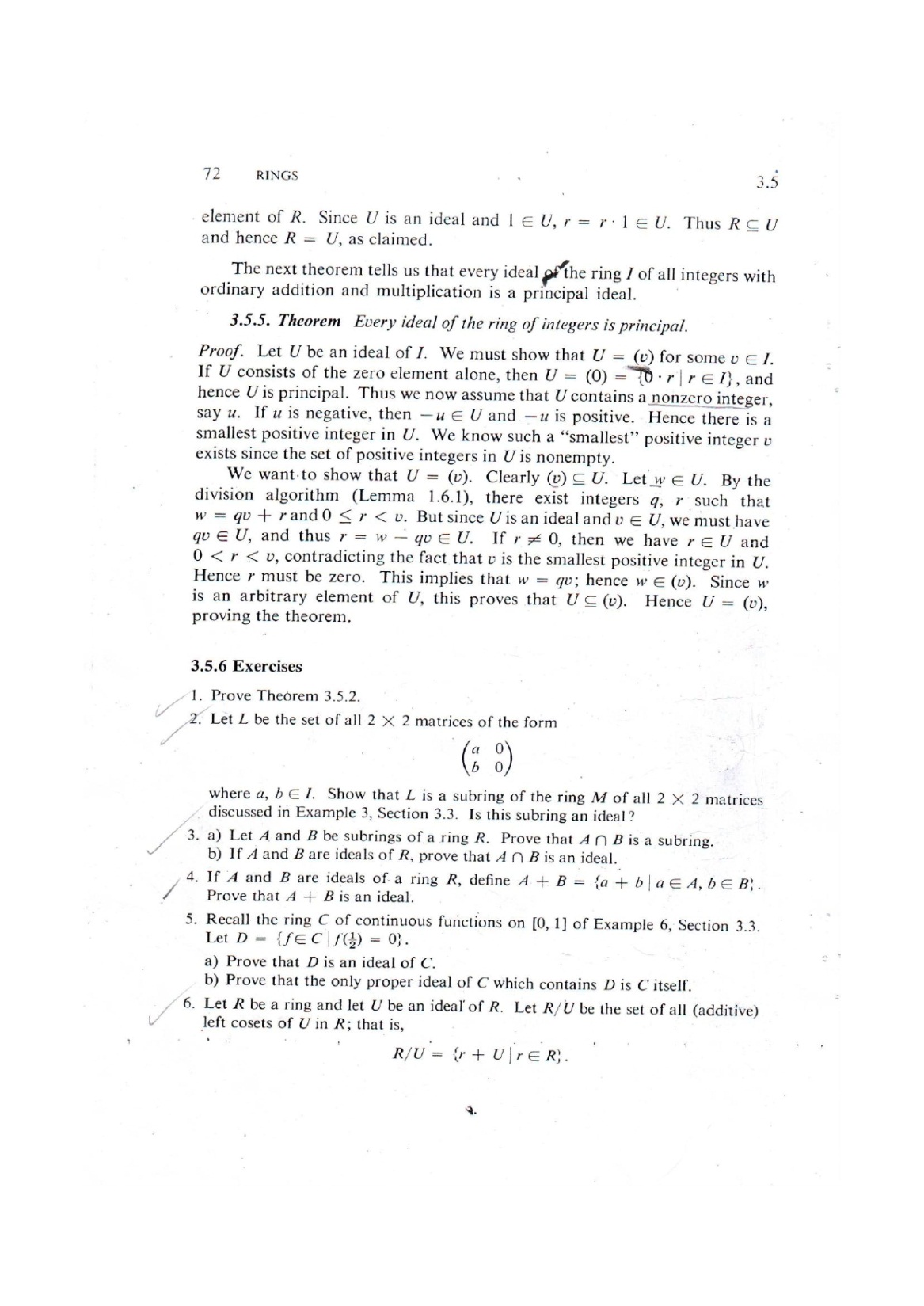 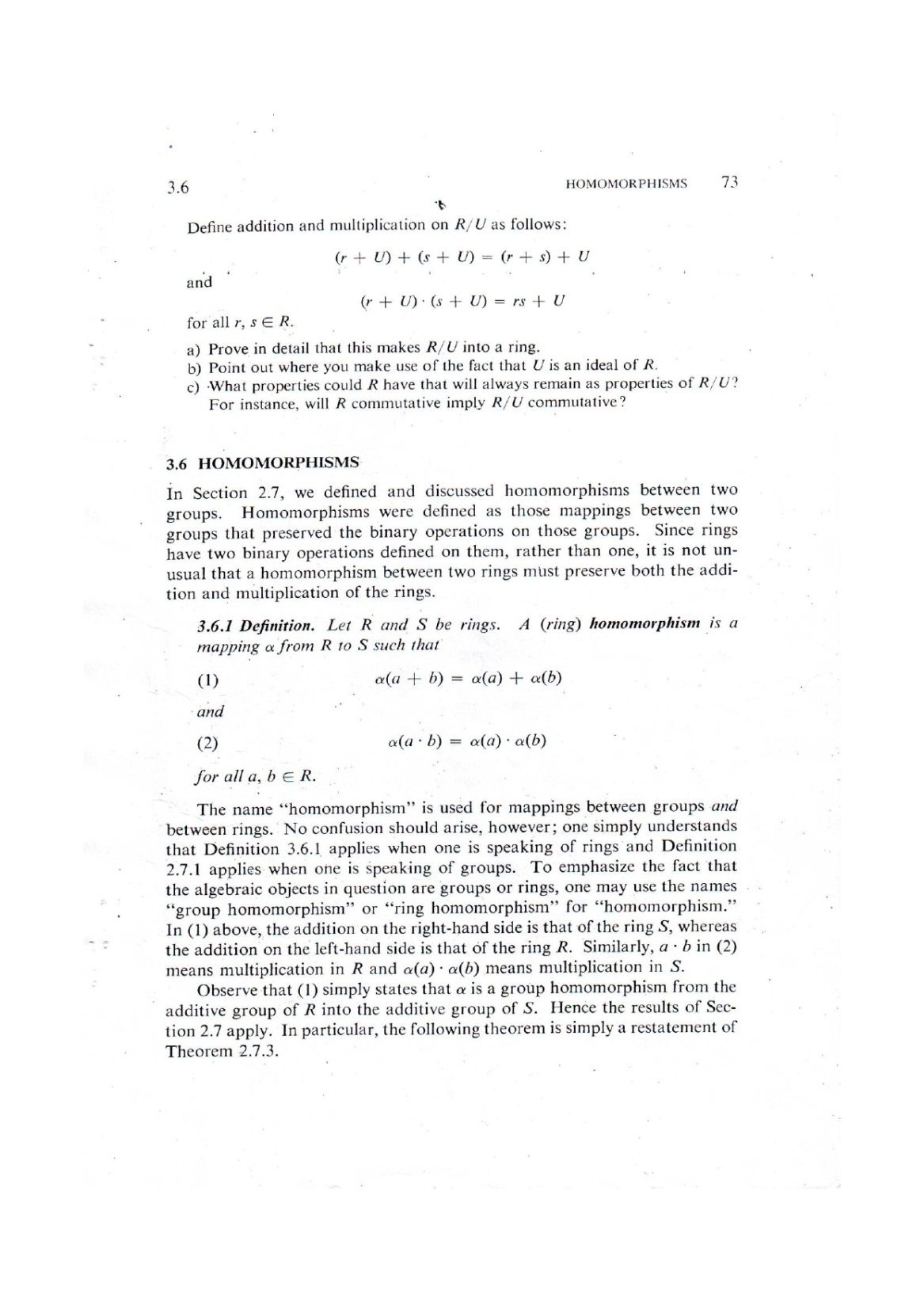 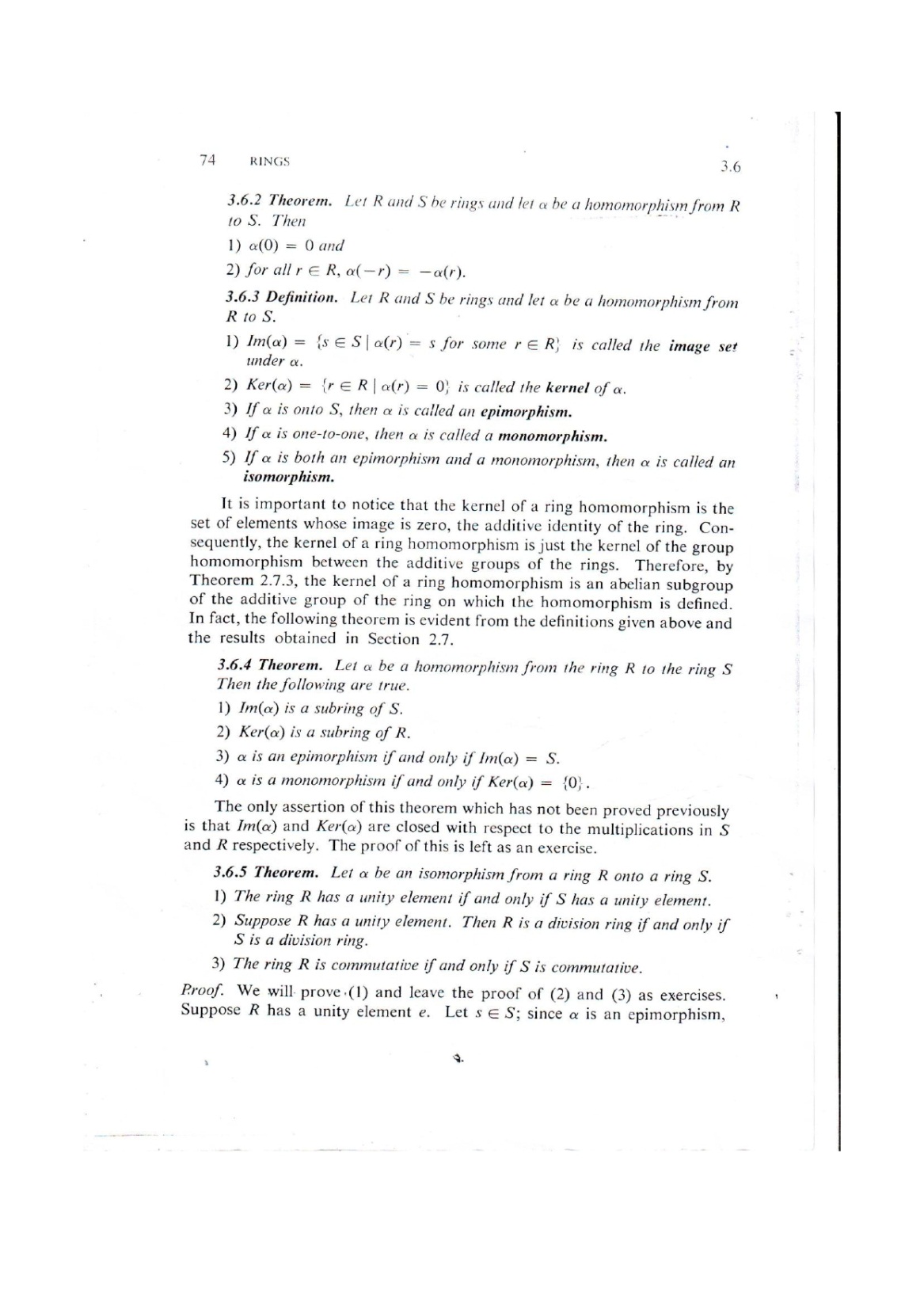 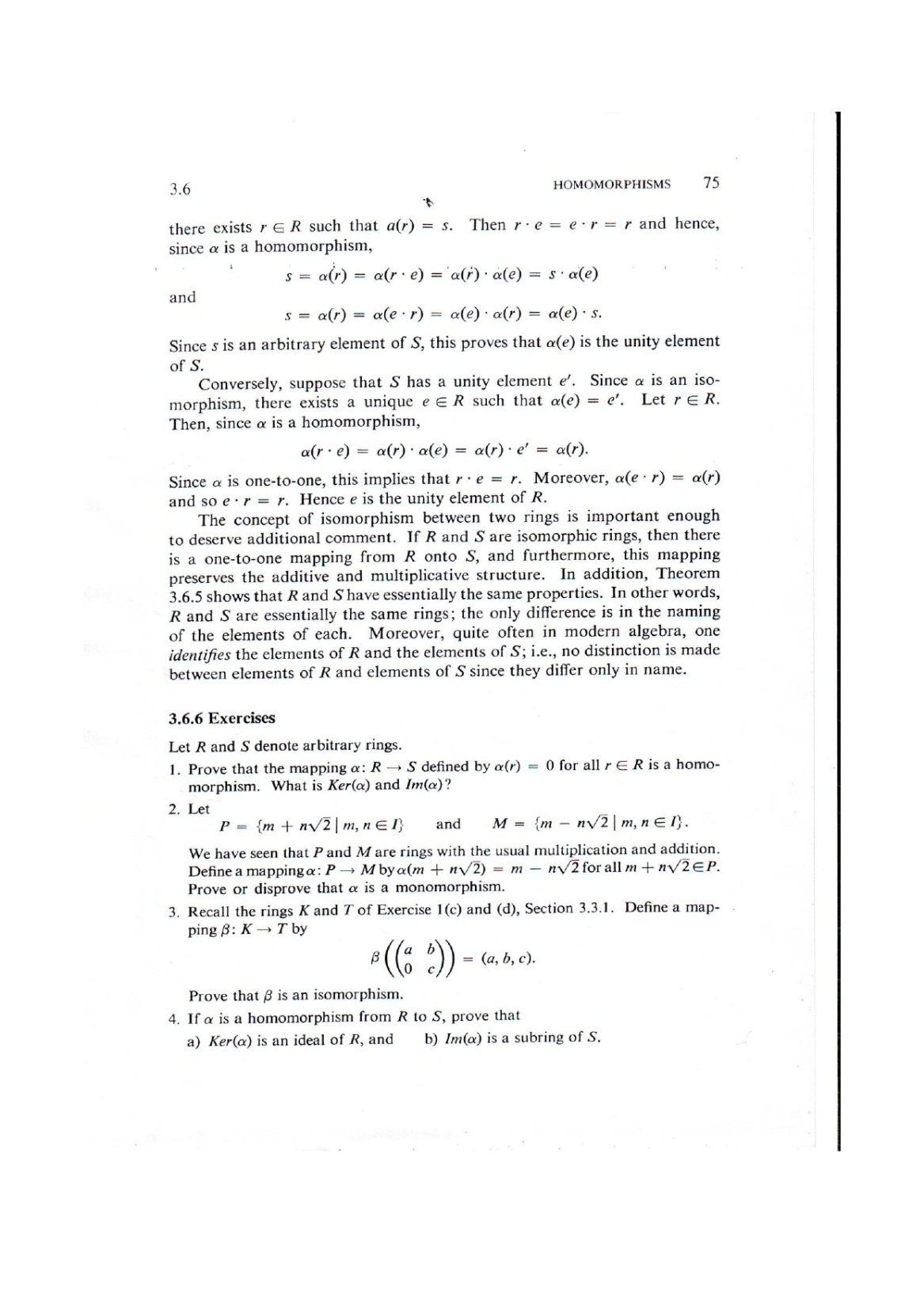 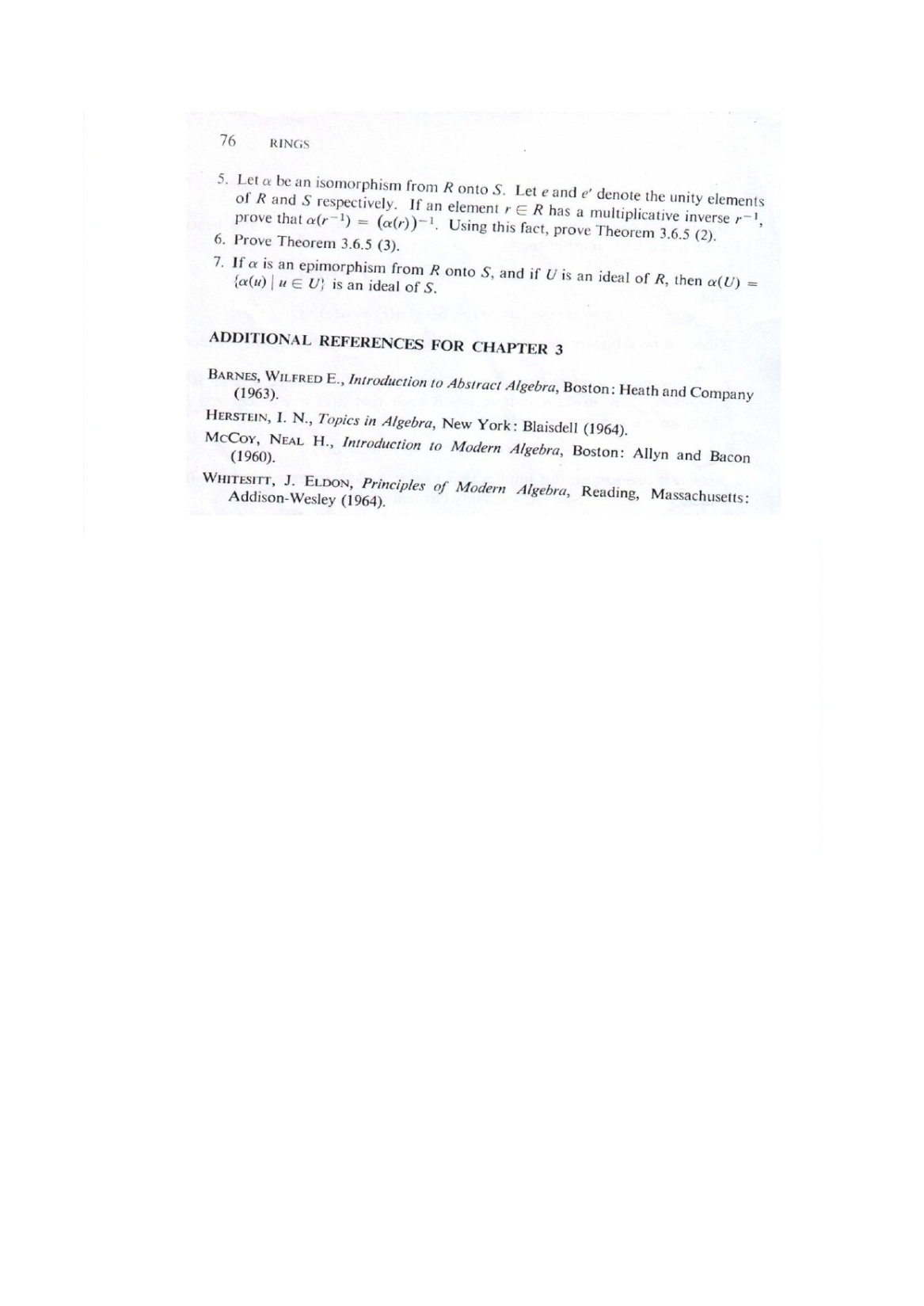